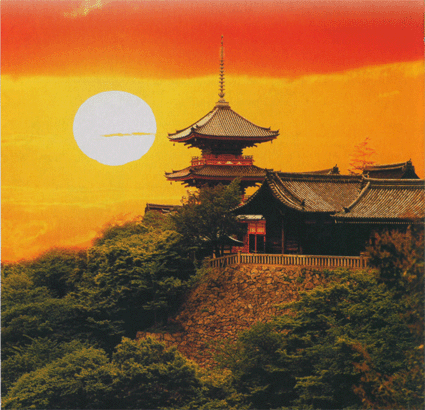 Японія - країна сходу Сонця
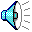 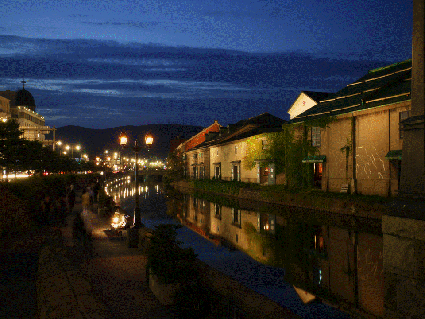 Місце розташування: Східна Азія, острови між північною частиною Тихого Океану і Японським морем, на схід від Корейського півострова
Географічні координати: 36 00 N, 138 00 E
Площа Японії: 377 835 кв. км
Берегова лінія: 29 751 км
Межі з країнами: 0 км
Клімат: варіюється від тропічного на півдні до прохолодного помірного на півночі
Ландшафт: в основному перелік місцевостей, невисокі гори
Найвища точка Японії: гора Фудзіяма (Fuji) 3776 м
Нижча точка: -4 м нижче рівня моря?? 
Державний устрій Японії: конституційна монархія з парламентською урядом
Столиця Японії: Токіо (Tokyo) 
Валюта: ієна (JPY)
Релігія: синтоїзм і буддизм 84%, інші 16%
Населення: 127 433 494 (липень 2007 р.)
 Мови: японський
Туризм: Японія приваблює туристів з усього світу, туристична індустрія високо розвинена
Стихійні лиха: вулканічна активність, землетруси, цунамі
ПРАПОРИ
Прапор імператорського роду з 16-пелюстковою хризантемою.
Прапор Імператорського флоту Японії з 16-ма променями
Прапор Цивільний, прапор Імперської Японії (27 січня 1870- 12 серпня 1999).
Місце розташування: Східна Азія, острови між північною частиною Тихого Океану і Японським морем, на схід від Корейського півострова
Японські острови. Вигляд з космосу.
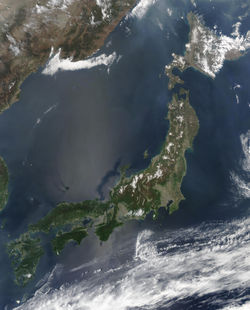 Грошова одиниця: йена (JPY)
Економіко – географічне положення Японії
Порівняння площ і населення України (1) 
і Японії (2)
Площа
Населення
ВВП України та Японії
ВВП на душу населення
Столиця Японії , Токіо
Японія - унікальна країна, країна суші, телевізорів, і сильної економіки. Стародавня культура Японії різноманітна, загадкова, Японія сама по собі представляє величезний музей під відкритим небом. Існує думка що "Японія країна контрастів". Сучасний вигляд Японії повністю підтверджує це: сусідство храмів із сучасними хмарочосами, популярність гори Фудзіяма і сучасної електроніки.
Японці люблять природу, люблять Сакуру, Фудзіяму, що стали символами Японії. Унікальне місто Нару називають містом оленів, плямисті тварини бродять по парку Нара і нерідко виходять за його межі. Тисячі японців кожної весни відправляються в парки Сакури, щоб зануритися в прекрасну атмосферу весни і ніжно рожевих квітів вишні. Величезною популярністю користується гора Фудзіяма, яка зображена на багатьох предметах побуту: листівках, картинах, вазах ... Якщо ви турист і відвідали Японію - першим ділом вам запропонують відвідати цю прекрасну вершину.
Фудзіяма , Японія
Населення
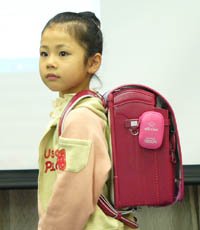 Японія нараховує 128,085,000 жителів. 
Це монокультурна і гомогенна 
спільнота як називає себе японці 
(ніподзін).Вони складають 99% 
населення. Решта — представники 
корейської діаспори та іноземні 
робітники (переважно з країн Азії). 
Крім цього в Японії проживають 
тубільні мешканці островів — айни і 
рюкюсці. 
Існує також невелика соціальна група 
так-званих буракумінів (общинників), 
які історично виокремилися з 
японського соціуму у окрему 
"презирливу касту" завдяки
виробничим особливостям
(кожум'яцтво, утилізація померлих 
тварин).
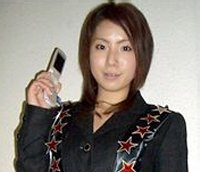 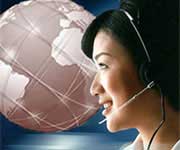 У роки війни японські промислово-монополістичні обьєднання (дзайбацу),особливо концерни “Міцуї”, “Міцубісі”, “Ясуда”, “Сумітомо”, отримуючи максимальні прибутки , значно розширили промислове виробництво .
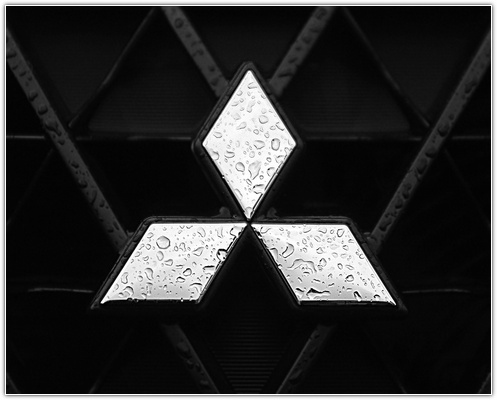 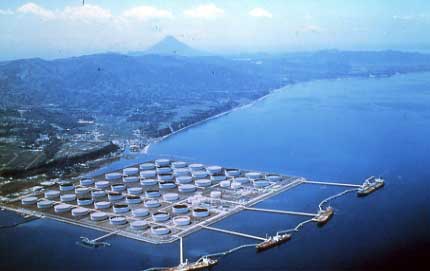 Склади нафти
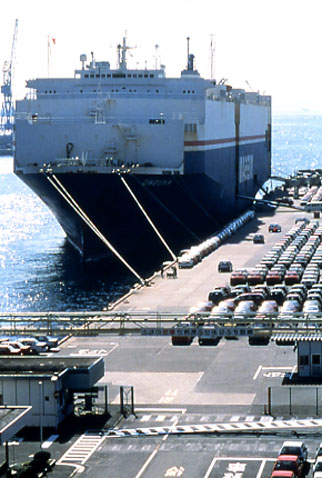 Відправка автомобілів на експорт
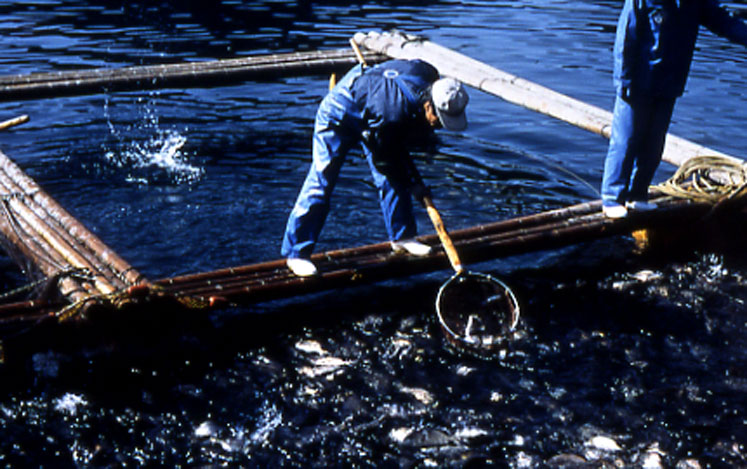 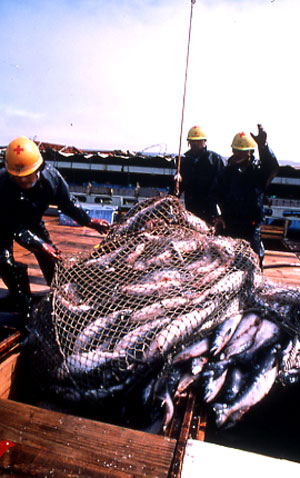 Рибальство – провідна галузь сільського господарства Японії
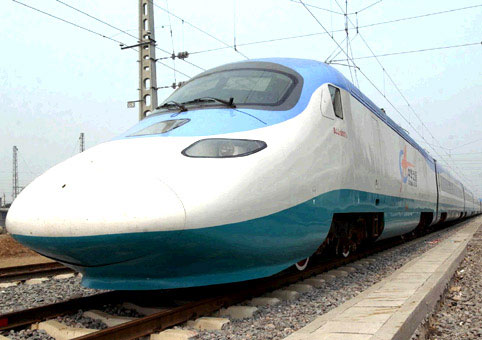 Швидкісний поїзд
Українсько - японські відносини
Державна незалежність України була визнана 
Японією 28 грудня 1991 року. Дипломатичні 
відносини між державами встановлені 26 січня 1992 року. 
Торговельно-економічні взаємини:
Згідно з даними Держкомстату України, за січень-
вересень 2005 року обсяги зовнішньої торгівлі 
України з Японією становлять: 
експорт - 58024,86 тис. дол. США, що дорівнює 
122,09 відсотка за аналогічний період 2004 року; 
імпорт - 125074,94 тис. дол. США, що становить 
142,53 відсотка за аналогічний період 2004 року. 
Посольство України в Японiї